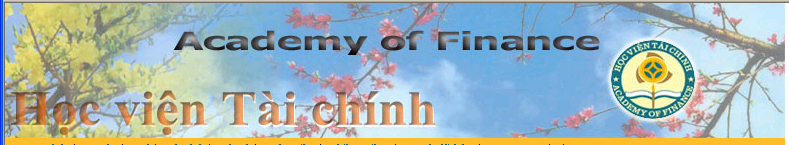 Chương 3: 
BÁO CÁO TÀI CHÍNH HỢP NHẤT
Bộ môn Kế toán Tài chính - HVTC
1
Mục đích nghiên cứu
Cung cấp cho người học hiểu những kiến thức về lý luận cơ bản về Báo cáo tài chính hợp nhất trong các TĐ kinh tế.
Giúp cho người học có khả năng vận dụng để thu thập xử lý, trình bày thông tin về kế toán các khoản đầu tư vào công ty con và các thông tin liên quan trên Báo cáo tài chính hợp nhất trong các TĐ kinh tế.
Vận dụng để giải quyết bài tập tình huống, giúp cho SV khi đến thực tập tại các tập đoàn kinh tế hoặc các công ty con nắm bắt công việc thực tế Kế toán các khoản đầu tư vào công ty con và lập BCTC hợp nhất một cách tốt nhất.
2
Yêu cầu đối với sinh viên:
Nắm chắc kiến thức cơ bản về BCTC hợp nhất theo quy định hiện hành.
Thực hành tốt (làm các bài tập tình huống và bài tập kèm theo; lập được BCTC hợp nhất tại các tập đoàn kinh tế)
Tư duy sáng tạo vận dụng vào thực tế công tác sau này.
3
Tài liệu nghiên cứu
GT Kế toán TC – HVTC (Chương 10).
Các chuẩn mực kế toán Việt Nam: VAS 11, 01,25, ...
Thông tư 200/2014 ngày 22/12/2014 của Bộ Tài chính 
Thông tư 202/2014 ngày 22/12/2014 của Bộ Tài chính
4
Nội dung nghiên cứu:
3.1. Khái quát về BCTCHN
3.2. Trình tự và PP chung lập BCTCHN 
3.3.Phương pháp hợp nhất BCĐKT và BCKQKD
Bộ môn Kế toán Tài chính - HVTC
5
3.1.  Khái quát về BCTCHN.
3.1.1. Khái niệm và mục đích lập BCTC HN
3.1.2. Xác định quyền kiểm soát và tỷ lệ lợi ích
3.1.3. Hệ thống BCTC hợp nhất
3.1.4. Trách nhiệm, thời hạn lập, gửi và nơi gửi BCTC HN
3.1.5. Nguyên tắc lập và trình bày BCTC HN
Bộ môn Kế toán Tài chính - HVTC
6
3.1.1. Khái niệm và mục đích lập BCTC HN
Tập đoàn – nhóm công ty
Bao gồm công ty mẹ và các công ty con
 Công ty mẹ là công ty có quyền kiểm soát một hoặc nhiều công ty con
 Công ty con là doanh nghiệp chịu sự kiểm soát của một doanh nghiệp khác (gọi là công ty mẹ)
 Kiểm soát là quyền chi phối chính sách tài chính và hoạt động của doanh nghiệp nhằm thu được lợi ích kinh tế từ hoạt động của doanh nghiệp đó
Bộ môn Kế toán Tài chính - HVTC
7
3.1.1. Khái niệm và mục đích lập BCTC HN
Tập đoàn – nhóm công ty
Cấu trúc tập đoàn kinh tế:
Kiểm soát
Kiểm soát
Kiểm soát
Kiểm soát
Bộ môn Kế toán Tài chính - HVTC
8
3.1.1. Khái niệm và mục đích lập BCTC HN
Khái niệm
Theo quan điểm của Robert  G.Walker: “BCTC HN liên quan đến nhóm công ty trong đó nó trình bày những nghiệp vụ của một nhóm các công ty, các nghiệp vụ giữa công ty mẹ với công ty con được trình bày như thể các công ty con  chỉ là những chi nhánh của công ty mẹ, nó mô tả các vấn đề của một thực thể kinh tế mà gạt ranh giới pháp lý sang một bên”

 Theo quan điểm của Mfandaidza  Reuben  Hove: “BCTC HN là BCTC của cả nhóm được trình bày như thực thể kinh tế đơn nhất”

 Theo IAS27 (2008): “BCTC HN là BCTC của một nhóm được trình bày như một thực thể kinh tế duy nhất”
Bộ môn Kế toán Tài chính - HVTC
9
3.1.1. Khái niệm và mục đích lập BCTC HN
Theo  IFRS10 (2011): “BCTC HN là BCTC của một nhóm mà trong đó TS, NPT, VCSH, TN, CP và các dòng tiền của công ty mẹ và các công ty con của nó được trình bày như một thực thể kinh tế duy nhất”

 Theo VAS25: “BCTC HN là báo cáo tài chính của một tập đoàn được trình bày như BCTC của một doanh nghiệp. BCTC này được lập trên cơ sở BCTC của công ty mẹ và các công ty con theo quy định của chuẩn mực này”
Đặc điểm chung của các khái niệm:
 BCTC HN là BCTC của một nhóm các công ty trong đó bao gồm công ty mẹ và các công ty con được trình bày như một thực thể duy nhất
 Phải thể hiện được thông tin về tình hình tài chính, kết quả kinh doanh và lưu chuyển tề tệ của cả nhóm
Bộ môn Kế toán Tài chính - HVTC
10
3.1.1. Khái niệm và mục đích lập BCTC HN
Mục đích lập BCTC HN
Bộ môn Kế toán Tài chính - HVTC
11
3.1.1. Khái niệm và mục đích lập BCTC HN
Mục đích lập BCTC HN
1. Tổng hợp và trình bày một cách tổng quát, toàn diện tình hình tài sản, nợ phải trả, nguồn vốn chủ sở hữu tại thời điểm kết thúc kỳ kế toán, kết quả hoạt động kinh doanh và lưu chuyển tiền tệ trong kỳ kế toán của tập đoàn như một doanh nghiệp độc lập không tính đến ranh giới pháp lý của các pháp nhân riêng biệt là công ty mẹ hay các công ty con trong tập đoàn.
2. Cung cấp thông tin kinh tế, tài chính cho việc đánh giá tình hình tài chính, kết quả kinh doanh và khả năng tạo tiền của tập đoàn trong kỳ kế toán đã qua và dự đoán trong tương lai, làm cơ sở cho việc ra quyết định về quản lý, điều hành hoạt động kinh doanh hoặc đầu tư vào tập đoàn của các chủ sở hữu, nhà đầu tư, chủ nợ hiện tại và tương lai và các đối tượng khác sử dụng Báo cáo tài chính.
Bộ môn Kế toán Tài chính - HVTC
12
3.1.2. Xác định quyền kiểm soát và tỷ lệ lợi ích
Xác định quyền kiểm soát
Không trên cơ sở quyền biểu quyết
Quyền biểu quyết
Công ty mẹ nắm giữ trên 50% quyền biểu quyết trực tiếp hoặc gián tiếp thông qua các công ty con
Các trường hợp đặc biệt
Bộ môn Kế toán Tài chính - HVTC
13
3.1.2. Xác định quyền kiểm soát và tỷ lệ lợi ích
Tỷ lệ lợi ích
Tỷ lệ lợi ích gián tiếp
Tỷ lệ lợi ích trực tiếp
Xác định dựa trên cơ sở  tỷ lệ sở hữu của nhà đầu tư trong TS thuần của bên nhận đầu tư
Xác định dựa trên tỷ lệ (%) lợi ích tại công ty con đầu tư trực tiếp X Tỷ lệ lợi ích của công ty con đầu tự trực tiếp tại công ty con gián tiếp
Bộ môn Kế toán Tài chính - HVTC
14
3.1.2. Xác định quyền kiểm soát và tỷ lệ lợi ích
Xác định tỷ lệ lợi ích của công ty mẹ và Lợi ích CĐKKS
Cấu trúc tập đoàn kinh tế:
80%
70%
25%
70%
30%
60%
Bộ môn Kế toán Tài chính - HVTC
15
3.1.3. Hệ thống BCTC hợp nhất
- Hệ thống BCTCHN năm bao gồm:
+ Bảng cân đối kế toán hợp nhất
+ Báo cáo kết quả kinh doanh hợp nhất
+ Báo cáo lưu chuyển tiền tệ hợp nhất (TT/GT)
+ Thuyết minh BCTC HN
 Hệ thống BCTC HN giữa niên độ
BCTC HN giữa niên độ gồm BCTC HN giữa niên độ dạng đầy đủ và BCTC HN giữa niên độ dạng tóm lược.
+ BCTC HN giữa niên độ dạng đầy đủ, gồm: 
. Bảng CĐKT HN giữa niên độ (dạng đầy đủ);
. Báo cáo KQ HĐKD HN giữa niên độ (dạng đầy đủ);
. Báo cáo LC TTHN giữa niên độ (dạng đầy đủ);
. Bản thuyết minh BCTC HN chọn lọc.
+ BCTC HN giữa niên độ dạng tóm lược, gồm: 
. Bảng CĐKT HN giữa niên độ (dạng tóm lược);
. Báo cáo KQ HĐKD HN giữa niên độ (dạng tóm lược); 
. Báo cáo LCTT HN giữa niên độ (dạng tóm lược)
16
3.1.3. Hệ thống BCTC hợp nhất
Các chỉ tiêu khác biệt trên BCTCHN so với BCTC riêng:
Bảng CĐKTHN
Bổ sung chỉ tiêu VI - Lợi thế thương mại – MS 269 phần TS
Bổ sung mục C  “Lợi ích của cổ đông KKS (NCI)” – MS 439 trong phần NV 
Báo cáo KQKD HN
(4) Bổ sung chỉ tiêu 14 “Phần lợi nhuận hoặc lỗ trong công ty LK, LD” – MS 45
(5) LN sau thuế  NCI – MS 61
(6) LN sau thuế của CĐ công ty mẹ - MS 62
TM BCTC HN:
(7) Bổ sung các thông tin phải trình bày trong bản Thuyết minh BCTC HN
Bộ môn Kế toán Tài chính - HVTC
17
3.1.3. Hệ thống BCTC hợp nhất
- Tổng số các công ty con (SL các cty con đc HN, SL các cty con ko được HN - giải thích lý do)
- Danh sách các công ty con quan trọng được HN.
- Các công ty con bị loại ra khỏi quá trình HN.
- Danh sách các công ty LK quan trọng được phản ánh trong BCTC HN theo PP Vốn CSH
- Danh sách các công ty LK ngừng áp dụng hoặc không áp dụng PP Vốn CSH khi lập BCTC HN
- Danh sách các cơ sở KD đồng kiểm soát được phản ánh trong BCTC HN theo phương pháp Vốn CSH
- Danh sách các cơ sở KD đồng kiểm soát ngừng áp dụng hoặc không áp dụng PP Vốn CSH khi lập BCTC HN
- Những sự kiện ảnh hưởng quan trọng đến hoạt động KD của TĐ trong năm báo cáo
Bộ môn Kế toán Tài chính - HVTC
18
3.1.4. Trách nhiệm, thời hạn lập, nộp và nơi nộp BCTC HN
Trách nhiệm lập, thời hạn lập BCTC HN
Cty mẹ niêm yết trên TTCK
Công ty mẹ đại chúng lớn
Công ty mẹ thuộc SH NN
Các công ty  mẹ khác
BCTCHN năm dạng đầy đủ
 Khuyến khích lập BCTC HN giữa niên độ
BCTCHN năm, bán niên dạng đầy đủ
BCTC HN quý dạng tóm lược hoặc đầy đủ
Bộ môn Kế toán Tài chính - HVTC
19
3.1.4. Trách nhiệm, thời hạn lập, nộp và nơi nộp BCTC HN
Công ty mẹ không phải lập BCTC HN nếu thỏa mãn đồng thời các điều kiện
1. Không có lợi ích công chúng
2. Không thuộc SH NN hoặc NN nắm CP chi phối
3. Đồng thời bị cty khác sở  hữu và đạt được sự đồng thuận của các CĐ khác không lập BCTCHN
4. Công cụ vốn hoặc công cụ nợ của công ty mẹ đó không giao dịch trên TTCK
5.Công ty mẹ không lập hồ sơ hoặc không trong quá trình nộp hồ sơ lên cơ quan có thẩm quyền để xin phép phát hành các loại công cụ tài chính ra công chúng
6. Công ty sở hữu công ty mẹ đó lập BCTCHN cho mục đích công bố thông tin ra công chúng phù hợp với quy định của CMKTVN.
Bộ môn Kế toán Tài chính - HVTC
20
3.1.4. Trách nhiệm, thời hạn lập, nộp và nơi nộp BCTC HN
Thời hạn nộp và công khai BCTC HN
BCTC HN giữa niên độ
BCTC HN năm
Công khai chậm nhất 120 ngày kể từ ngày kết thúc kỳ kế toán năm
Nộp cho chủ sở hữu và cơ quan quản lý NN  có thẩm quyềnchậm nhất 90 ngày kể từ ngày kết thúc kỳ KT năm
Nộp cho các chủ sở hữu và các cơ quan quản lý NN có thẩm quyền chậm nhất 45 ngày kể từ ngày kết thúc quý
Bộ môn Kế toán Tài chính - HVTC
21
3.1.4. Trách nhiệm, thời hạn lập, nộp và nơi nộp BCTC HN
Nơi nộp BCTC HN
Báo cáo tài chính hợp nhất năm và giữa niên độ (quý) phải nộp cho cơ quan tài chính, cơ quan thuế, cơ quan thống kê và cơ quan cấp Giấy phép đầu tư hoặc Giấy đăng ký kinh doanh, Uỷ ban chứng khoán Nhà nước và Sở Giao dịch chứng khoán
Bộ môn Kế toán Tài chính - HVTC
22
3.1.5. Nguyên tắc lập và trình bày BCTC HN
Thông tư 202/2014 – Điều 10
23
3.2.  Trình tự và PP chung lập BCTCHN.
Trình tự lập BCTCHN
Bước 1: Hợp cộng các chỉ tiêu trong Bảng CĐKT và Báo cáo KQKD của Cty Mẹ & Cty Con trong TĐ
Bước 2: Loại trừ toàn bộ giá trị ghi sổ khoản đầu tư của cty mẹ trong phần Vốn CSH của cty con và ghi nhận LTTM nếu có
Bước 3: Phân bổ LTTM nếu có
Bước 4: Tách LI của CĐKKS
Bước 5: Loại trừ toàn bộ các khoản giao dịch Nội bộ TĐ
Bước 6: Lâp Bảng tổng hợp các bút toán điều chỉnh và Bảng tổng hợp chỉ tiêu HN
Bước 7: Lập BCTC HN căn cứ vào Bảng tổng hợp các chỉ tiêu HN
Có thể tóm tắt bằng công thức:
      H + S1 +S2 +… +  Các điều chỉnh hợp nhất = Số liệu BCTCHN
Trong đó: - H số liệu  trên BCTC của công ty Mẹ
	     - S1, S2…Số liệu trên BCTC của các công ty con
24
3.2.  Trình tự và PP chung lập BCTCHN.
Cơ sở số liệu lập BCTCHN
BCTC riêng của công ty mẹ của kỳ hợp nhất
BCTC của công ty con của kỳ hợp nhất
Các tài liệu liên quan tại ngày công ty mẹ mua công ty con 
Các tài liệu liên quan khác như sổ chi tiết các giao dịch nội bộ về HTK, TSCĐ, các khoản vay, biên bản góp vốn, … của kỳ hợp nhất
PP chung lập BCTCHN
Bước 1: Hợp cộng các chỉ tiêu tương ứng trên BCĐKT, BCKQKD riêng của công ty mẹ và BCĐKT, BCKQKD các công ty con tại thời điểm hợp nhất.
Bước 2: Lập các bút toán điều chỉnh
Bộ môn Kế toán Tài chính - HVTC
25
3.2.  Trình tự và PP chung lập BCTCHN.
PP chung lập BCTCHN
Bước 2: Lập các bút toán điều chỉnh
Nguyên tắc chung: Vận dụng phương pháp tài khoản để thực hiện các bút toán điều chỉnh bằng việc ghi tăng, ghi giảm các chỉ tiêu trên BCTC để lập BCTC HN.
Chẳng hạn: 
Các chỉ tiêu phần TS nếu: C.Tiêu có Số liệu dương, điều chỉnh tăng ghi Nợ, điều chỉnh giảm ghi Có; CT có SL âm điều chỉnh tăng ghi Có, điều chỉnh giảm ghi Nợ.
Bút toán điều chỉnh chỉ sử dụng cho mục tiêu điều chỉnh các chỉ tiêu trên BCTC để lập BCTC HN của TĐ mà không được dùng để ghi sổ kế toán tổng hợp, chi tiết để lập BCTC riêng của doanh nghiệp. 
Các bút toán điều chỉnh này không được thực hiện trên hệ thống tài khoản kế toán hợp nhất mà thực hiện trên các chỉ tiêu đã được hợp cộng trên Bảng tổng hợp các chỉ tiêu hợp nhất
26
3.2.  Trình tự và PP chung lập BCTCHN.
PP chung lập BCTCHN
Bước 2: Lập các bút toán điều chỉnh
Bộ môn Kế toán Tài chính - HVTC
27
3.2.  Trình tự và PP chung lập BCTCHN.
PP chung lập BCTCHN
Bước 2: Lập các bút toán điều chỉnh
Bộ môn Kế toán Tài chính - HVTC
28
3.2.  Trình tự và PP chung lập BCTCHN.
PP chung lập BCTCHN
Bước 2: Lập các bút toán điều chỉnh
Bộ môn Kế toán Tài chính - HVTC
29
3.2.  Trình tự và PP chung lập BCTCHN.
PP chung lập BCTCHN
Bước 2: Lập các bút toán điều chỉnh
Bộ môn Kế toán Tài chính - HVTC
30
3.2.  Trình tự và PP chung lập BCTCHN.
PP chung lập BCTCHN
Bước 2: Lập các bút toán điều chỉnh
Bộ môn Kế toán Tài chính - HVTC
31
3.3. Phương pháp hợp nhất BCĐKT và BCKQKD
Căn cứ vào BCĐKT, BCKQHĐKD riêng của công ty mẹ và các BCĐKT , BCKQKD riêng của Công ty con:
- Hợp cộng các chỉ tiêu tương ứng trong BCĐKT và BCKQHĐKD của Công ty Mẹ và Công ty Con trong tập đoàn.
- Thực hiện các bút toán điều chỉnh để điều chỉnh các khoản mục cần phải điều chỉnh trên BCĐKTHN và BCKQHĐKD HN  
Các khoản mục chủ yếu phải điều chỉnh liên quan đến Bảng CĐKT HN gồm: 
. Khoản đầu tư của công ty mẹ vào các công ty con với NVCSH công ty con.
. Lợi ích của cổ đông không kiểm soát.
. Các khoản phải thu, phải trả nội bộ giữa các đơn vị trong cùng tập đoàn.
. Các khoản lãi, lỗ nội bộ chưa thực hiện…
Các chỉ tiêu chủ yếu phải điều chỉnh liên quan đến BCKQHĐKD HN, gồm:
. Doanh thu, giá vốn hàng bán, lãi lỗ nội bộ tập đoàn;
. Lãi lỗ nội bộ chưa thực sự phát sinh;
. Lợi ích của cổ đông không kiểm soát;
. Chênh lệch thanh lý công ty con;
. Thuế thu nhập doanh nghiệp…
32
Một số bút toán điều chỉnh chủ yếu khi lập BCĐKTHN và BCKQHĐKDHN
(1) Loại trừ giá trị ghi sổ khoản đầu tư của công ty mẹ trong từng công ty con, và phần sở hữu của công ty mẹ trong vốn chủ sở hữu của Công ty con tại ngày mua.
* Nguyên tắc loại trừ
Thông tư 202/2014 – Chương II, mục 1, điều 14
Bộ môn Kế toán Tài chính - HVTC
33
Bút toán điều chỉnh
Ví dụ 1
Bộ môn Kế toán Tài chính - HVTC
34
(2) Phân bổ Lợi thế thương mại.
* Nguyên tắc phân bổ
- Lợi thế thương mại phát sinh tại ngày mua được phân bổ dần vào BCKQKDHN theo phương pháp đường thẳng trong thời gian không quá 10 năm. 
- Do Báo cáo tài chính hợp nhất được lập trên cơ sở BCTC riêng của Công ty mẹ và các Công ty con nên khi phân bổ LTTM, kế toán phải điều chỉnh cả số đã phân bổ luỹ kế từ ngày mua đến ngày đầu kỳ báo cáo. Khi đã phân bổ hết LTTM, kế toán vẫn phải lập bút toán điều chỉnh để phản ánh ảnh hưởng của số đã phân bổ đến lợi nhuận sau thuế chưa phân phối và lợi thế thương mại cho đến khi thanh lý công ty con.
Ví dụ 2:
Bộ môn Kế toán Tài chính - HVTC
35
(3) Tách lợi ích của cổ đông không kiểm soát
* Nguyên tắc tách lợi ích của cổ đông không kiểm soát
Thông tư 202/2014 – Chương 2, mục 4
Điều 21 + 22
Bộ môn Kế toán Tài chính - HVTC
36
* Bút toán điều chỉnh
a) Tách lợi ích của cổ đông không kiểm soát tại ngày đầu kỳ báo cáo
Bộ môn Kế toán Tài chính - HVTC
37
b) Ghi nhận lợi ích của CĐKKS từ KQHDKD trong kỳ.
Ví dụ 3
Bộ môn Kế toán Tài chính - HVTC
38
(4) Loại trừ ảnh hưởng của giao dịch bán hàng trong nội bộ tập đoàn; các khoản phải thu, phải trả nội bộ:
* Nguyên tắc loại trừ
Trong Báo cáo tài chính hợp nhất, doanh thu và giá vốn của hàng tiêu thụ trong nội bộ Tập đoàn phải được loại trừ toàn bộ. Các khoản lãi, lỗ chưa thực hiện từ các giao dịch bán hàng đang phản ánh trong giá trị của hàng tồn kho cũng phải được loại trừ hoàn toàn
Lãi/lỗ chưa thực hiện trong Hàng tồn kho cuối kỳ được xác định:
Bộ môn Kế toán Tài chính - HVTC
39
Nguyên tắc loại trừ
Thông tư 202/2014  - Chương 2, mục 6
Điều 26
Bộ môn Kế toán Tài chính - HVTC
40
TH1-nghiệp vụ xuôi chiều: Công ty mẹ bán hàng cho Công ty con. Lãi /lỗ không ảnh hưởng đến lợi ích của cổ đông không kiểm soát.
Bút toán điều chỉnh  lãi nội bộ:
Ví dụ 4a,b
Bộ môn Kế toán Tài chính - HVTC
41
Bút toán điều chỉnh  lỗ nội bộ (Khi giá trị thuần có thể thực hiện được của hàng tồn kho cuối kỳ phát sinh từ giao dịch bán hàng nội bộ trong kỳ lớn hơn giá gốc của số hàng tồn kho trong nội bộ - giá trị tại bên bán):
Chú ý: Nếu giá trị thuần có thể thực hiện được của hàng tồn kho nhỏ hơn giá gốc của số hàng tồn kho tiêu thụ nội bộ (giá trị tại bên bán) thì kế toán không thực hiện loại trừ lỗ chưa thực hiện mà chỉ loại trừ doanh thu bán hàng và giá vốn hàng bán như sau:
Nợ Doanh thu bán hàng và cung cấp dịch vụ (doanh thu bán hàng nội bộ).
	Có Giá vốn hàng bán (doanh thu bán hàng nội bộ).
42
TH2-nghiệp vụ ngược chiều: Lãi /lỗ ảnh hưởng đến Lợi ích của cổ đông không kiểm soát.
Thực hiện các bút toán điều chỉnh như trường hợp xuôi chiều, ngoài ra còn phải có bút toán điều chỉnh:
Ví dụ 4c
Bộ môn Kế toán Tài chính - HVTC
43
(5) Loại trừ ảnh hưởng của giao dịch bán TSCĐ trong nội bộ TĐ
Nguyên tắc điều chỉnh: (Theo TT 202/2014 – điều 27)
TH1-Nghiệp vụ xuôi chiều, Nếu phát sinh lãi:  (Theo TT 202/2014 – điều 27)
44
TH1-Nghiệp vụ xuôi chiều, Nếu phát sinh lãi:                                         (Theo TT 202/2014 – điều 27)
45
Ví dụ 5
TH1-Nghiệp vụ xuôi chiều, Nếu phát sinh lỗ:
                                                     (Theo TT 202/2014 – điều 27)
Bộ môn Kế toán Tài chính - HVTC
46
Bộ môn Kế toán Tài chính - HVTC
47
TH2-Nghiệp vụ ngược chiều:
(Tương tự trường hợp bán Hàng hoá trong NB): Lãi /lỗ ảnh hưởng đến Lợi ích của cổ đông không kiểm soát. Thực hiện các bút toán điều chỉnh như trường hợp xuôi chiều, ngoài ra còn phải có bút toán điều chỉnh:
Điều chỉnh khấu hao và tài sản thuế hoãn lại, điều chỉnh Lợi ích cổ đông KKS
Bộ môn Kế toán Tài chính - HVTC
48
(6) Điều chỉnh và loại trừ ảnh hưởng của giao dịch chuyển Hàng tồn kho thành TSCĐ trong nội bộ Tập đoàn.
Nguyên tắc điều chỉnh: Loại trừ Doanh thu bán hàng hoá, giá vốn bán hàng bán và Lợi nhuận chưa thực hiện trong Nguyên giá TSCĐ phải được loại trừ hoàn toàn. Nếu phát sinh lãi:
49
(*) Trường hợp TSCĐ đã hết khấu hao theo NG nhưng vẫn đang sử dụng, bút toán điều chỉnh như sau:  
                       Nợ Giá trị hao mòn lũy kế TSCĐ (Lãi gộp trong giao dịch nội bộ)
                                  Có LNST chưa phân phối LK đến cuối kỳ trước
Ví dụ 6
Bộ môn Kế toán Tài chính - HVTC
50
Nếu phát sinh lỗ:
Bộ môn Kế toán Tài chính - HVTC
51
Bộ môn Kế toán Tài chính - HVTC
52
(7)  Loại trừ cổ tức được chia từ Lợi nhuận sau ngày mua:
Nguyên tắc điều chỉnh: Toàn bộ cổ tức được chia từ Lợi nhuận sau ngày mua từ các công ty con trong Tập đoàn phải loại trừ hoàn toàn trong BCTC HN. 
Khi công ty con trả cổ tức sau ngày mua:
	Nợ Doanh thu hoạt động tài chính
	Nợ Lợi ích của cổ đông không kiểm soát (NCI)
		Có LN sau thuế chưa phân phối

Nếu công nợ phải thu do chưa thanh toán hết cổ tức, thì cũng phải loại trừ:
	Nợ Các khoản phải trả, phải nộp ngắn hạn khác
		Có Các khoản phải thu khác.
Ví dụ 7
Bộ môn Kế toán Tài chính - HVTC
53
(8) Loại trừ giao dịch liên quan đến các khoản vay nội bộ.
Nguyên tắc loại trừ: Các khoản vay, thu nhập từ khoản vay, chi phí từ khoản vay phải được loại trừ hoàn toàn khi lập BCTC HN.
	Nợ liên quan đến các khoản Vay
		Có chỉ tiêu Phải thu về cho vay
- Thu nhập từ các khoản vay được loại trừ:
+ Nếu lãi vay liên quan đến DTTC và Chi phí tài chính:
Nợ Doanh thu hoạt động tài chính
		Có Chi phí hoạt động tài chính
+ Nếu lãi vay được vốn hoá vào giá trị tài sản XDCB dở dang:
	Nợ LN sau thuế chưa phân phối
	Nợ Doanh thu hoạt động tài chính
		Có Chi phí Đầu tư XDCB dở dang
+ Nếu lãi vay được vốn hoá vào giá trị tài sản sản xuất dỏ dang:
	Nợ Doanh thu hoạt động TC
		Có Chi phí SXKD dở dang.
54
(9) Loại trừ các khoản phải thu, phải trả nội bộ:
Nguyên tắc loại trừ: Số dư các khoản phải thu, phải trả giữa các đơn vị trong nội bộ tập đoàn phải được loại trừ hoàn toàn.
	Nợ Các khoản phải trả
		Có Các khoản phải thu.
(10) Các bút toán kết chuyển:
Nguyên tắc kết chuyển: Nhằm mục đích kết chuyển tổng ảnh hưởng của kết quả đã điều chỉnh trên Báo cáo KQ HĐKD HN sang chỉ tiêu Lợi nhuận sau thuế chưa phân phối trên Bảng CĐKT HN.
Nếu tổng điều chỉnh làm tăng kết quả HĐKD:
	Nợ LN sau thuế TNDN - BCKQ HĐKD
		Có LN sau thuế chưa phân phối - Bảng CĐKT
Nếu tổng điều chỉnh làm giảm kết quả HĐKD:
	Nợ LN sau thuế chưa phân phối - Bảng CĐKT
		Có LN sau thuế TNDN - BCKQ HĐKD
Bộ môn Kế toán Tài chính - HVTC
55
3.4. Trình tự lập báo cáo lưu chuyển tiền tệ hợp nhất

- Báo cáo lưu chuyển tiền tệ hợp nhất được lập trên cơ sở hợp nhất Báo cáo lưu chuyển tiền tệ của công ty mẹ và của các công ty con theo từng khoản mục bằng cách cộng các khoản mục tương đương trên các báo cáo này.
- Báo cáo lưu chuyển tiền tệ hợp nhất được lập trên cơ sở hợp nhất báo cáo lưu chuyển tiền tệ của công ty mẹ và của các công ty con phải trên cơ sở thống nhất toàn bộ về phương pháp lập (phương pháp trực tiếp hoặc phương pháp gián tiếp).
Bộ môn Kế toán Tài chính - HVTC
56
3.5. Bản thuyết minh BCTC hợp nhất

 Bổ sung các thông tin phải trình bày trong Bản thuyết minh báo cáo tài chính hợp nhất
Bộ môn Kế toán Tài chính - HVTC
57